Застъпници за пътна безопасност
Викторина: Безопасно движение по пътищата – 15.11.2013г.
Екип на проекта в 90 СОУ
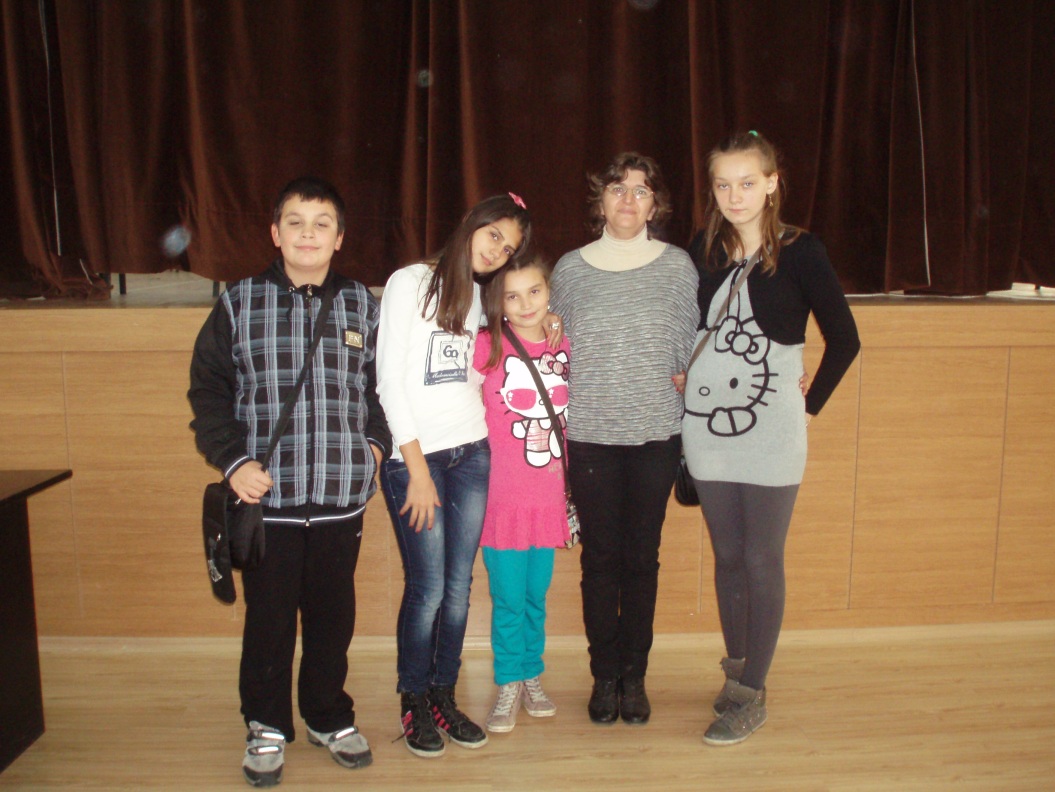 Константин Яворов Георгиев, 
 Сюзан Ружди Ахмедова,
 Ивелина Георгиева Луканова 
 Мария Иванова Вълчева.
Йорданка Радева Неделчева - ръководител
Награждаване на екипа
Наградите връчва г-жа Иванова директор на 90 СОУ
Викторина по БДП – 15.11.2013г.
Организиране на викторина по БДП
 Рекламните материали бяха раздадени като награди за верни отговори
Участваха :
- 60 ученици – 3 и 4 клас 
 - 4 преподавателя
Популяризиране на проекта
Пред ученици и преподаватели на 3 и 4 клас – чрез викторина на 15.11.2013г.
Пред родители – информирани от децата
Пред преподаватели в 90 СОУ
Публикация в училищен вестник на 90 СОУ